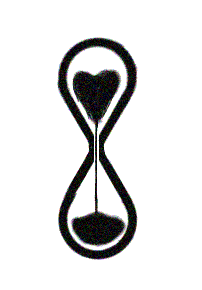 The Timeshifter
Hour Glass, Inc. 
Eve Fishinevich (Project Coordinator)
Rondell Sinanan (Head of Research)
Date of Presentation: 11/99/9999
[Speaker Notes: To replace this picture, just select and delete it. Then use the Insert Picture icon to replace it with one of your own!]
Agenda
Company Profile
Project Description 
Cost Estimate
Project Schedule
Advantages of Product
Conclusion
Company Profile
Hour Glass, Inc.
 Founded in March 1995
 Concentrated in quantum mechanics 
 Company Goal: To change history for the better good
 Previous clients: United Nations, United States Department of Homeland Security
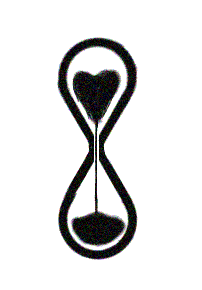 Company Profile
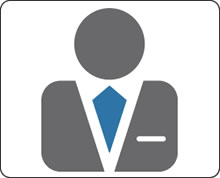 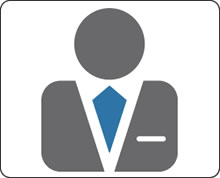 Project Description
Requirements:
Retrieve one item from the past
Retrieve one item from the future
NASA is soliciting designs for a time machine to find alternate energy sources
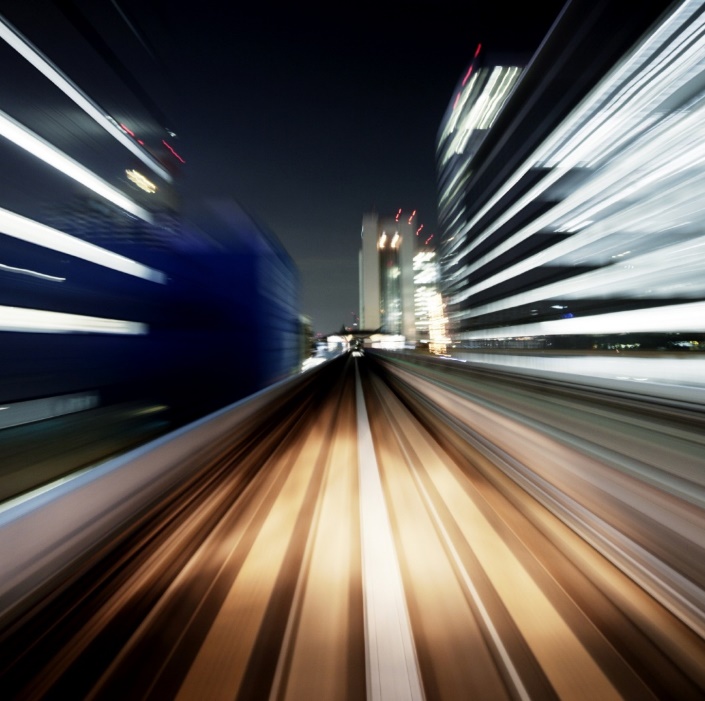 Project Description
Our robot uses quantum technology to warp time
Travels 50 years in 30 seconds
Faster than goal rate by 30 seconds!
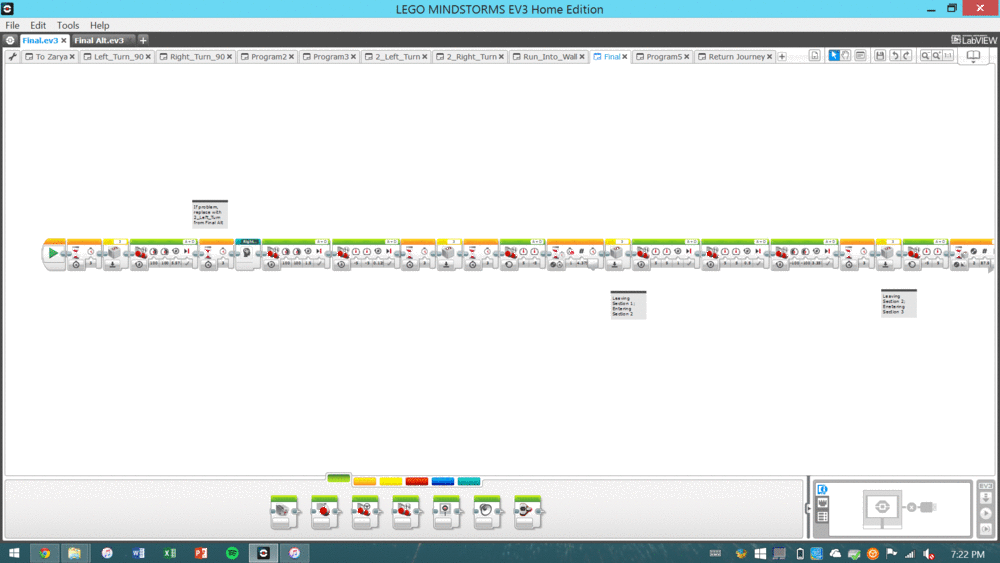 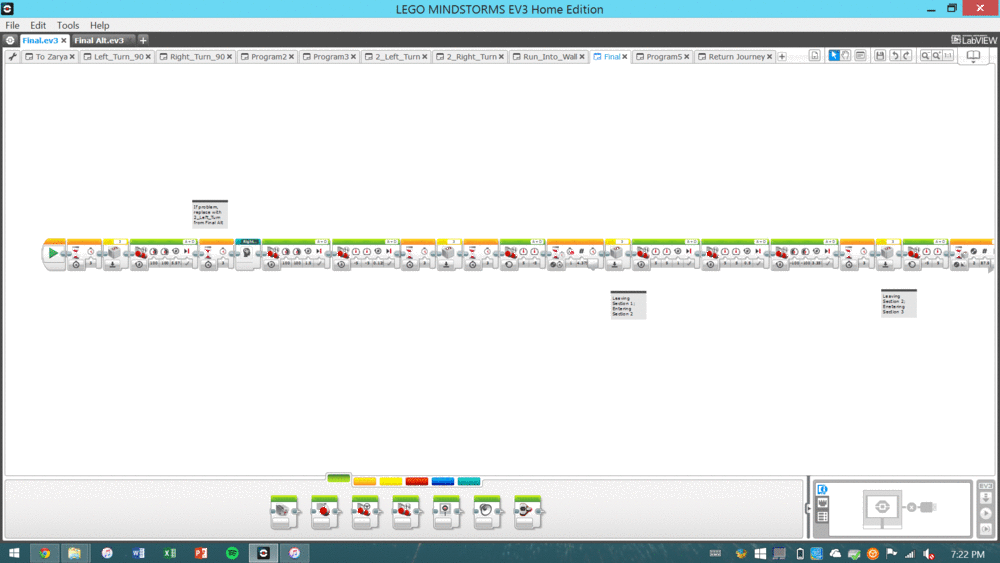 Project Description
Top View
Front View
CAD DRAWING
CAD DRAWING
Project Description
Isometric View
Most Detailed Side View
CAD DRAWING
CAD DRAWING
Cost Estimate
[Speaker Notes: *VERBALLY STATE THAT COST HAS NOT CHANGED (IN THIS CASE)*]
Project Schedule
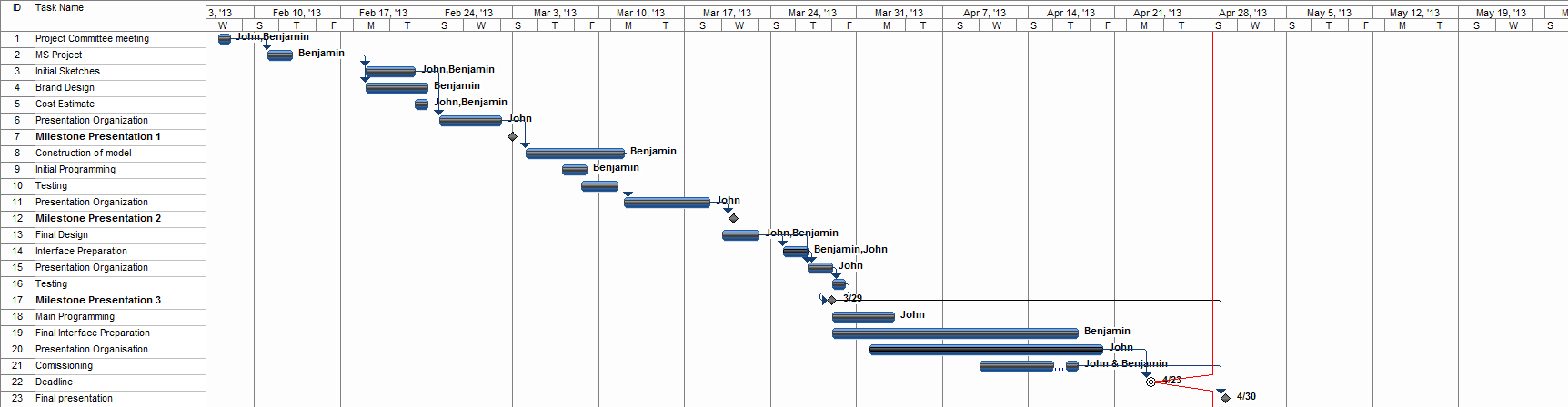 Advantages
Successfully completed the mission
Advantages
Conclusion
Why is Time Shifter the right choice for you?
We are the best at what we do
Lots of experience
Previous successful projects
Guaranteed customer satisfaction
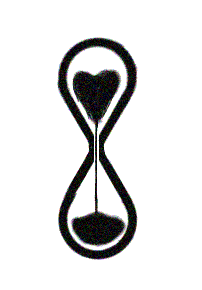 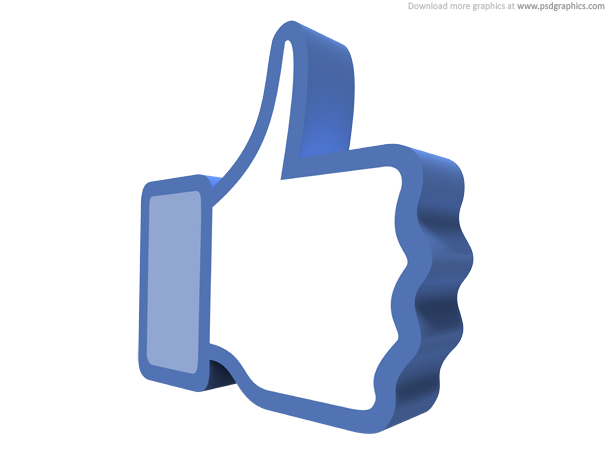 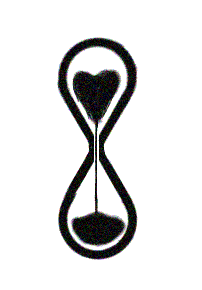 The Timeshifter
Hour Glass, Inc. 
Eve Fishinevich (Project Coordinator)
Rondell Sinanan (Head of Research)
Date of Presentation: 11/99/9999
[Speaker Notes: To replace this picture, just select and delete it. Then use the Insert Picture icon to replace it with one of your own!]